Online Presentation Fun Facts Fever
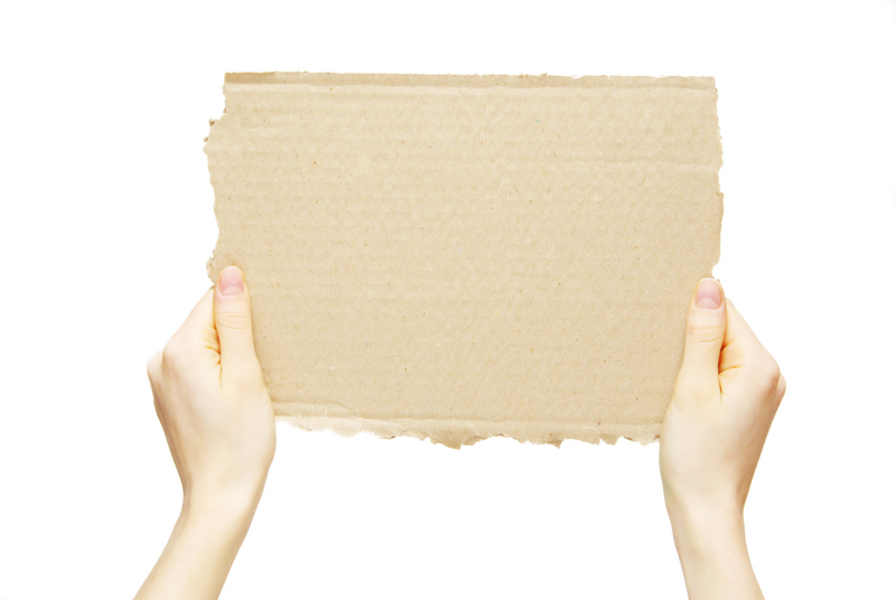 Q1. What is the single biggest worry for most video conference presenters?

Q2. What percentage of video conference presenters worry more about their appearance than their content?

Q3. What percentage of video conference presenters feel more self-conscious on camera than they do face-to-face?

Q4. What is the most popular excuse used to avoid presenting a video conference?



Q5. Damian’s bonus question
(listen for it)
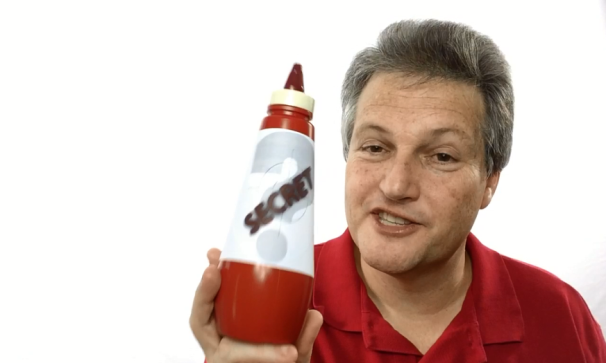 [Speaker Notes: Online presenting is fun. Let’s do some detective work to understand why.
Hand out online presentation fun facts fever form
Each team must choose an online presentation fun facts fever form filler
I select you choose a fact fun facts fever form filler
Which team will win? Who will be your favourite fact fun facts fever form filler?]